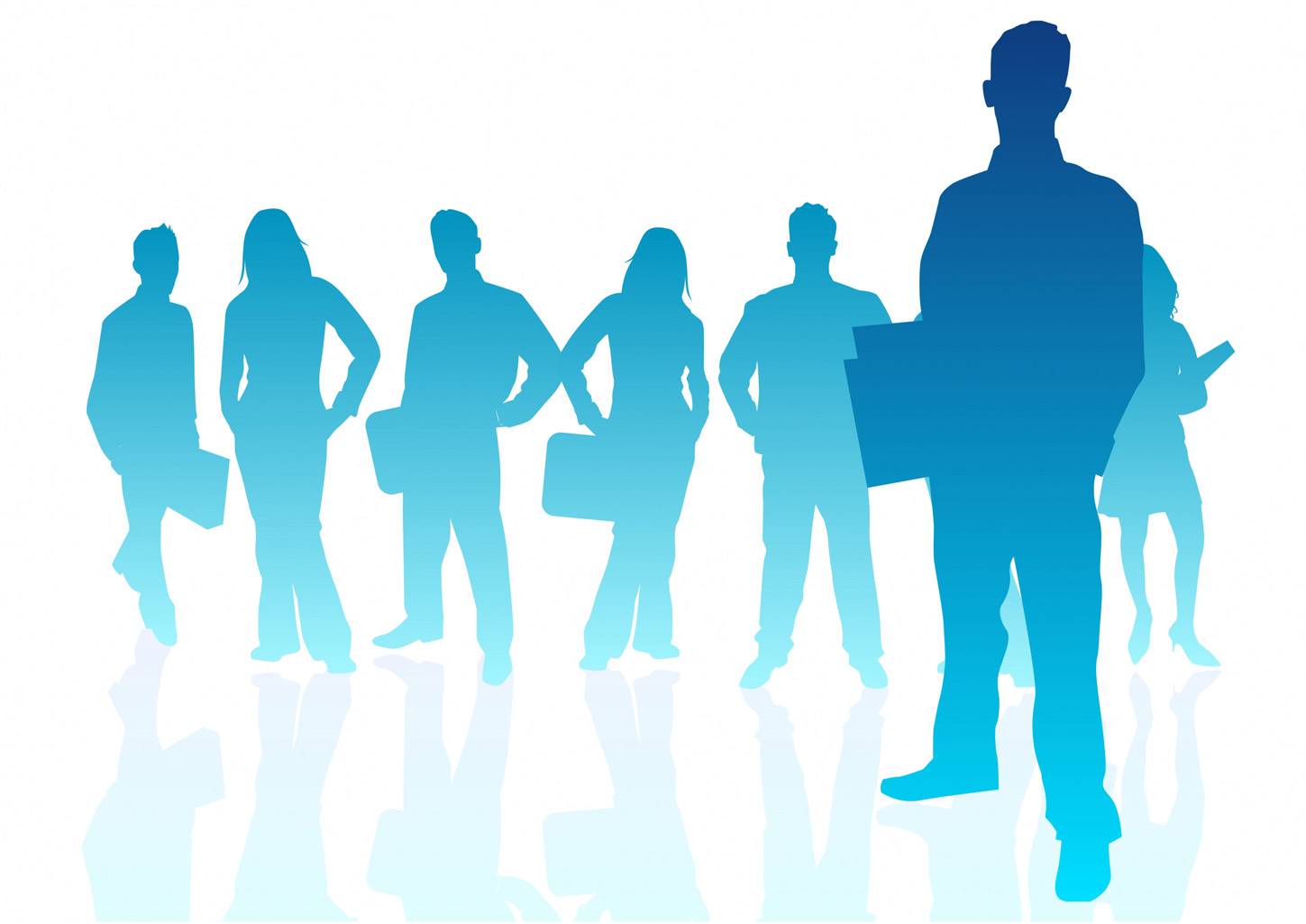 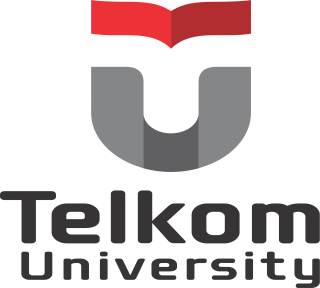 PENGEMBANGAN KOMUNITAS / BMH4J4
Grisna Anggadwita / 085624339086
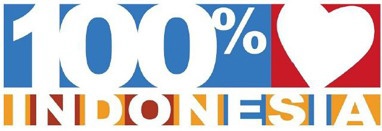 PENCAPAIAN PEMBELAJARAN
Mahasiswa mampu mengidentifikasi potensi usaha di suatu komunitas/masyarakat
Mahasiswa mampu menganalisis peluang untuk pengembangan usaha di suatu komunitas/masyarakat
Mahasiswa mampu menjadi pribadi yang bertanggung jawab, berperilaku positif serta produktif di masyarakat.
Mahasiswa dapat mengembangkan kemampuan memimpin, membangun karakter, dan pemenuhan peran dalam pengembangan komunitas yang dilakukan secara berkelompok dalam kurun waktu tertentu.
STRUKTUR  & JADWAL KULIAH
UJIAN TENGAH SEMESTER (UTS)
UJIAN AKHIR SEMESTER (UAS)
STRUKTUR  & JADWAL KULIAH
UJIAN AKHIR SEMESTER (UAS)
BUKU REFERENSI
Robinson, J. W. and Green, G. P. (2011). Introduction to community development: Theory, practice and service-learning. Thousand Oaks: SAGE Publications, Inc.
Rudito, B. dan Wisesa, A. (2011). Pembangunan komuniti: Peran serta perusahaan. Bandung: Penerbit ITB.
Rudito, B. dan Famiola, M. (2013). Social Mapping: Metode Pemetaan Sosial. Bandung: Penerbit Rekayasa Sains.
EVALUASI / PENILAIAN
Kriteria penilaian:
Kelengkapan Laporan
Kelengkapan Evidence (Foto dan uraian kegiatan yang dilakukan)
Manfaat yang dirasakan oleh komunitas dari kegiatan pengembangan komunitas
Keberhasilan implementasi kegiatan pengembangan komunitas
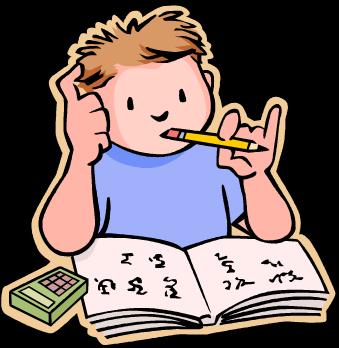 EVALUASI / PENILAIAN
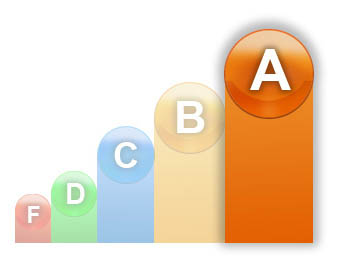 KETIDAKHADIRAN
Mahasiswa hanya diizinkan untuk tidak mengikuti perkuliahan, jika:

Rawat inap / kecelakaan (dibuktikan dengan surat sakit dari rumah sakit, bukan surat dokter dan atau surat keterangan orang tua / wali)
Keluarga inti (orang tua / saudara kandung / ipar) meninggal  (dibuktikan dengan surat  keterangan dari rt / rw setempat)
Ditunjuk sebagai wakil institusi Universitas Telkom untuk kepentingan tertentu
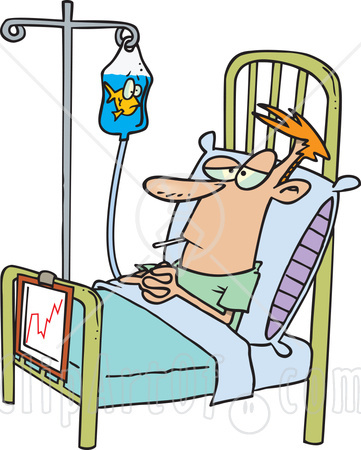 KETIDAKHADIRAN
Batas maksimal ketidakhadiran: 

3 (TIGA) kali untuk alasan APA PUN

Absen lebih dari 3 kali: 	

tidak diperkenankan ikut UTS / UAS




Note: Karena mata kuliah ini lebih banyak kegiatan studi lapangan, sehingga setiap ketua kelompok diberikan tanggung jawab lebih dan diwajibkan membuat daftar hadir. Daftar hadir fiktip menyebabkan ketidaklulusan dari mata kuliah ini.
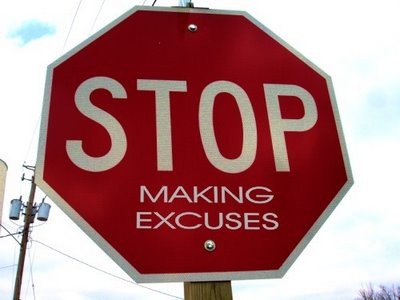 INDIKATOR EVALUASI DOSEN
SUBJEK PENGEMBANGAN KOMUNITAS
Wilayah Kabupaten Bandung yang memiliki potensi khususnya dalam bidang usaha
Setiap kelompok akan ditempatkan di beberapa wilayah yang berbeda
Pembagian wilayah akan ditentukan pada pertemuan yang akan datang
DEFINISI SOSIAL
Sosial merupakan rangkaian norma, moral, nilai dan aturan yang bersumber dari kebudayaan suatu masyarakat atau komuniti yang digunakan sebagai acuan dalam berhubungan antar manusia. (Rudito dan Femiola, 2013)
Kumpulan hal dan kewajiban atau status terbagi dalam dua bagian : perolehan (ascribed) dan pencapaian (achieved)
MASALAH SOSIAL
Masalah sosial ada atau muncul ketika suatu masyarakat tertentu, atau paling tidak sebagian orang dalam komuniti tersebut, merasa dipecah belah atau terancam atau merasa terganggu dalam menjalankan aktivitas atau praktek-praktek kehidupannya yang berlaku dalam masyarakat tersebut. (Birenboum dan Sagarin, 1972)
Masalah sosial sebagai gangguan terhadap “good will” yang menjadi perhatian dalam sebuah komuniti tersebut. (Raab dan Selznick)
Masalah sosial adalah suatu kondisi yang didefinisikan oleh suatu komuniti atau kelompok orang sebagai penyimpangan dari suatu norma atau nilai sosial yang sangat dihargai atau dianggap penting. (Richard dan Meyer)
Perbedaan utama antara masalah sosial dan masalah yang lainnya adalah bahwa masalah sosial selalu terkait dengan nilai-nilai moral, pranata-pranata sosial dan atau terkait konteks-konteks normatif dimana hubungan itu terjadi. Nisbet (1961)
Masalah sosial adalah (Rudito dan Famiola, 2013):
Sesuatu yang secara luas dipertimbangkan sebagai suatu penilaian “jelek atau buruk” dari suatu hal, kejadian atau tindakan
Melibatkan jumlah orang banyak
Sering, walaupun tidak selalu, dirasakan memberikan kerugian bagi masyarakat atau kelompok masyarakat.
PEMETAAN SOSIAL
Pemetaan sosial adalah usaha untuk menggambarkan, mendeskripsikan, mengidentifikasikan norma-norma, moral, nilai dan aturan yang digunakan oleh manusia sebagai anggota masyarakat untuk mengatur hubungan interaksi yang terjadi di dalamnya. (Rudito dan Femiola, 2013)
SEJARAH PENGEMBANGAN KOMUNITAS
Teori Pengembangan Masyarakat  ini bermula dari sejarah panjang yang menceritakan keridupan seorang tokoh sosiologi Robert Own, ia lahir di Newton, Powys, Montgomeryshire, Wales, (14 Mei 1771 – 17 November 1858) adalah pemikir utama sosialisme utopis, dia adalah seorang pelaku bisnis sukses yang menyumbangkan banyak laba dari bisnisnya demi peningkatan hidup karyawannya. Kontribusi utama Owen ke pikiran kaum sosialis adalah pandangan yang dimana perilaku sosial manusia tidaklah tetap atau absolut, dan manusia itu mempunyai kemauan bebas untuk mengorganisir diri mereka ke dalam segala bentuk masyarakat yg mereka inginkan.
Di Amerika Serikat munculnya model pengembangan masyarakat terkait dengan disiplin ilmu pendidikan terutama pendidikan bagi masyarakat pedesaan. Setelah Perang Dunia I dan II, kegiatan pengembangan masyarakat diarahkan pada kegiatan masyarakat yang ditujukan untuk memperbaiki kondisi sosial masyarakat pasca perang.
Di Inggris kegiatan pengembangan masyarakat ditujukan untuk mengembangkan komunitas secara utuh dan memaparkan cara untuk meningkatkan kehidupan komunitas di daerah koloni mereka. Awalnya, kegiatan pengembangn masyarakat dikenal dengan istilah pendidikan massal. Istilah pengembangan masyarakat dikenalkan pada tahun 1944 untuk menggantikan istilah pendidikan massal dan pada tahun 1948 istilah ini mulai resmi digunakan di seluruh koloni Inggris.
PENGEMBANGAN KOMUNITAS
Pengembangan Masyarakat meliputi berbagai pelayanan sosial yang berbasis masyarakat mulai dari pelayanan preventif untuk anak-anak sampai pelayanan kuratif dan pengembangan untuk keluarga yang berpendapatan rendah (Suharto, 1997).
Menurut PBB pengembangan masyarakat merupakan suatu proses dimana usaha-usaha atau potensi-potensi yang dimiliki masyarakat diintegrasikan dengan sumber daya yang dimiliki pemerintah, untuk memperbaiki kondisi ekonomi, sosial, dan kebudayaan, dan mengintegrasikan masyarakat di dalam konteks kehidupan berbangsa, serta memberdayakan mereka agar mampu memberikan kontribusi secara penuh untuk mencapai kemajuan pada level nasional.
Pengembangan masyarakat adalah suatu proses ketika suatu masyarakat berusaha menentukan kebutuhan-kebutuhan atau tujuan-tujuannya, mengatur atau menyusun, mengembangkan kepercayaan dan hasrat untuk memenuhinya, menentukan sumber-sumber (dari dalam dan atau dari luar masyarakat), mengambil tindakan yang diperlukan sehubungan dengan pemenuhan kebutuhan-kebutuhan ini, dan dalam keseluruhan pelaksanaannya, memperluas dan mengembangkan sikap-sikap dan praktik-praktik kooperatif dan kolaboratif didalam masyarakat (Soetarso, 1994).
Pengembangan masyarakat  adalah upaya mengembangkan sebuah kondisi masyarakat secara berkelanjutan dan aktif berdasarkan prinsip-prinsip keadilan sosial dan saling menghargai (Zubaedi, 2007).
Pengembangan masyarakat merupakan perencanaan, pengorganisasian, atau proyek dan atau pengembangan berbagaai aktivitas pembuatan program atau proyek kemasyarakatan yang tujuan utamanya meningkatkan taraf hidup atau kesejahteraan sosial (social well-being) masyarakat (Suharto, 1997).
PROGRAM PENGEMBANGAN KOMUNITAS
Community Development Program (Program Pemberdayaan Masyarakat) merupakan suatu progam / proyek yang bertujuan untuk mempercepat penanggulangan kemiskinan berdasarkan pengembangan kemandirian masyarakat melalui peningkatan kapasitas masyarakat, Partisipasi masyarakat dan kelembagaan dalam penyelenggaraan pembangunan.
TAHAPAN PENGEMBANGAN KOMUNITAS
Tahap Persiapan
Tahap Assessment
Tahap Perencanaan Alternatif Program
Tahap Formulasi Rencana Aksi
Tahap Pelaksanaan Program
Tahap Evaluasi Program
Tahapan Terminasi
MODEL PERENCANAAN PARTISIPATORIS BERBASIS ASSET KOMUNITAS
Alur Assessment kualitas hidup dan aset komunitas
Faktor Manusia dan Sosial
Faktor Regulasi, Kebijakan dan Program
Faktor Predisposisi
Perilaku dan Gaya Hidup
Program dan Kegiatan
Modal Sosial
Faktor Penguat
Kualitas Hidup
Modal Fisik
Modal Lingkungan
Regulasi dan Kebijakan
Modal Finansial
Modal Teknologi
Faktor  Non Manusia
Alur Perencanaan Program Aksi
CONTOH SKEMA PENGEMBANGAN KOMUNITAS
Human and Social Factors
Predisposing Factor:
- Ada keyakinan masyarakat nelayan bahwa tidak sulit untuk mendapatkan uang. Mereka berfikir hari itu mereka melaut maka hari itu juga mereka mendapatkan uang (Instan)
Behaviour and Life Style:
 Warga memiliki perilaku boros/ konsumtif
-  Tidak memiliki kebiasaan menabung
Policy and Regulation:
Di pelelangan ikan di Kamal Muara tidak ada koperasi yang mengatur stabilitas harga ikan (sebagaimana di muara angke)
Reinforcing factors: 
 tidak ada upaya penyuluh tentang manajemen keuangan keluarga oleh pemerintah setempat
- adanya praktek ‘bank keliling’
Social and Spiritual Factors: 
 pemahaman yang salah mengenai konsep agama bahwa rejeki sudah diatur oleh tuhan
-
Lebih dari 50 % warga  Rw 04 Kamal Muara tidak dapat memenuhi kebutuhan hidupnya
Financial Factors: 
Pendapatan sebagai nelayan rendah sehingga tidak dapat memenuhi
biaya hidup cukup tinggi
Environmental Factors: 
-
Technological Factors:
- teknologi penangkapan ikan yang sederaha  (perahu hanya 5 PK) sehingga tidak mendapatkan hasil yang memmadai
Physical Factors:
- Sebagian warga memiliki rumah semi permanen
TUGAS MINGGU DEPAN
Mencari Studi Kasus Permasalahan dan Potensi Sosial suatu daerah
Lakukan tahapan pengembangan komunitas
Buatlah skema pengembangan masyarakat berdasarkan hasil identifikasi kelompok Anda